Kapietel II
Kapietel I
Kapietel IV
Kapietel III
10. Klasse
die Freizeitmöglichkeitendie Ausbildungsmöglichkeitenfaszinierenfaszinierendbegeistert sein von (Dat.)eine eigene Lebensweise habenein eigenes Gesich habenverliebt sein in (Akk.)erobern
Schon einige Jahre Deutscht.
Was wissen wir da schon alles?
Was können wir schon?(Wiederholung)
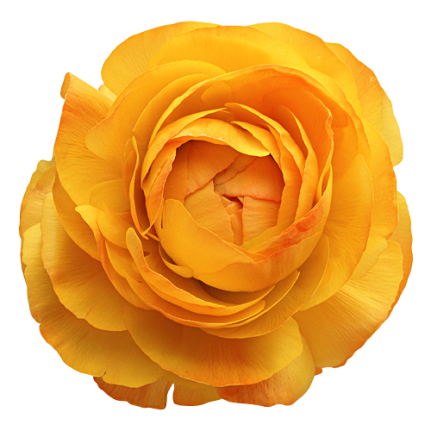 Freunschaft schließen (o, o)der/die Einheimische (-)beitragen (u, a) zu (Dat.)einen Beitrag leistender Wohlstanddie Verständigungder Aufenthaltretteneinen Film drehen
etw. Ermöglichen
die Stimmung
gemeinsam
vermitteln
sich auseinander setzen
die Proekte entwerfen (a, o)
stellvertretend
kahl schlagen (u, a)
etw/ unter Schutz stellen
sich für (Akk.) engagieren
sich verständigen
Schüleraustausch. Internationale  Jugendproekte. 
Wollt ihr mitmachen?
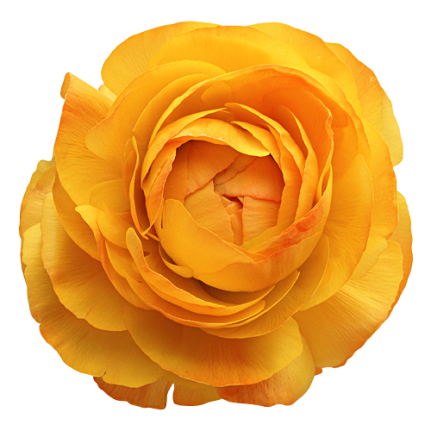 возможности для свободного времени (хобби)
возможности для образования
очаровывать, околдовывать
очарован, ослеплён
быть воодушевлённым чем-либо
иметь свой собственный образ жизни
иметь своё собственное лицо
быть влюблённым в…
завоёвывать,пленять, покорять
подружиться
местный житель, местная жительница
содействовать в (чём-л.), способствовать (чему-л.)
нести вклад во что-л.
благосостояние
извещение,уведомление
II.  соглашение, договорённость
остановка, задержка
пребывание, нахождение
спасать, избавлять
фильм снимать
делать возможным что-л.
фильм снимать
содействовать чему-л.
настроение
общий, совместный, сообща
посредничать,
садиться отдельно/врозь
I. намечать, делать эскиз
II. проектировать, составлять проект
замещающий (кого-л.)
вырубать
что-л. ставить под защиту, защищать
включаться, обязываться
объясняться, изъясняться